French
Say what people do [2/ 2]
À with certain verbs meaning ‘to’/’at’
Madame Sooden
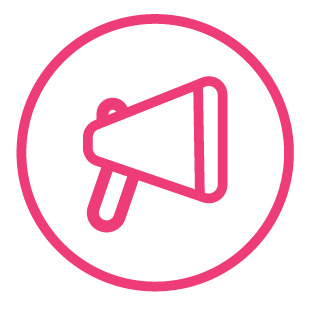 [ on ]
[ an / en ]
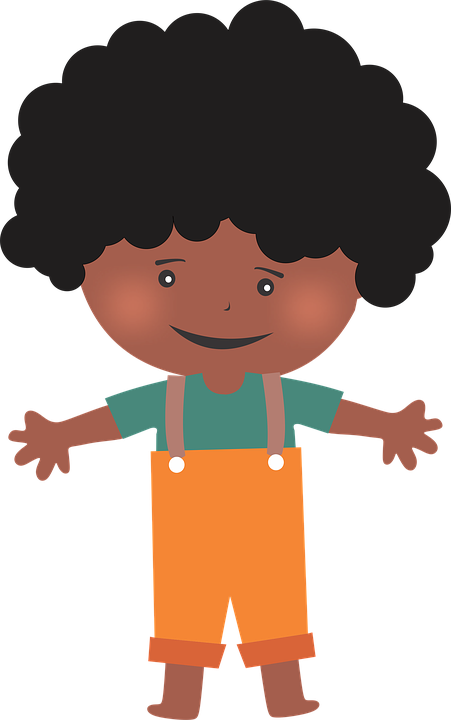 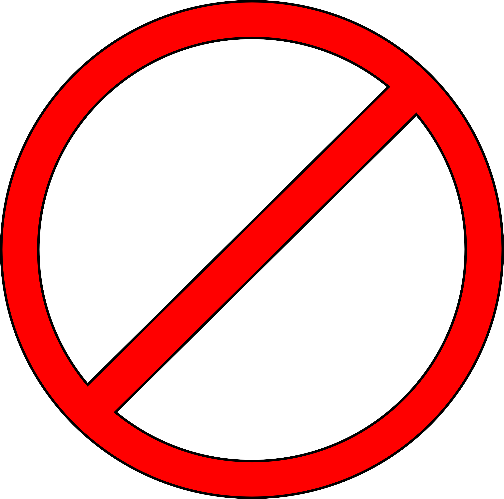 non
enfant
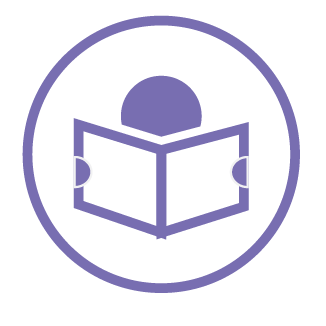 Vocabulary list for this lesson:
5
4
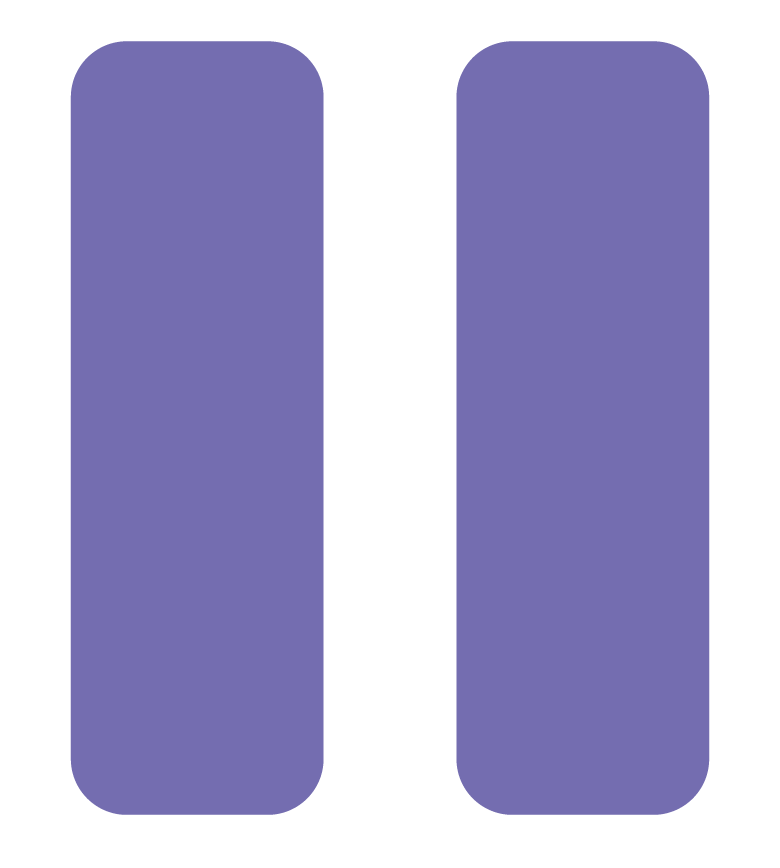 3
2
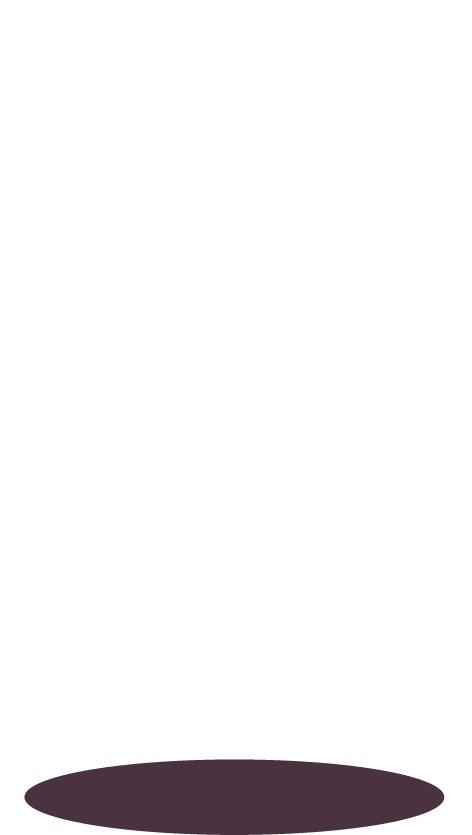 1
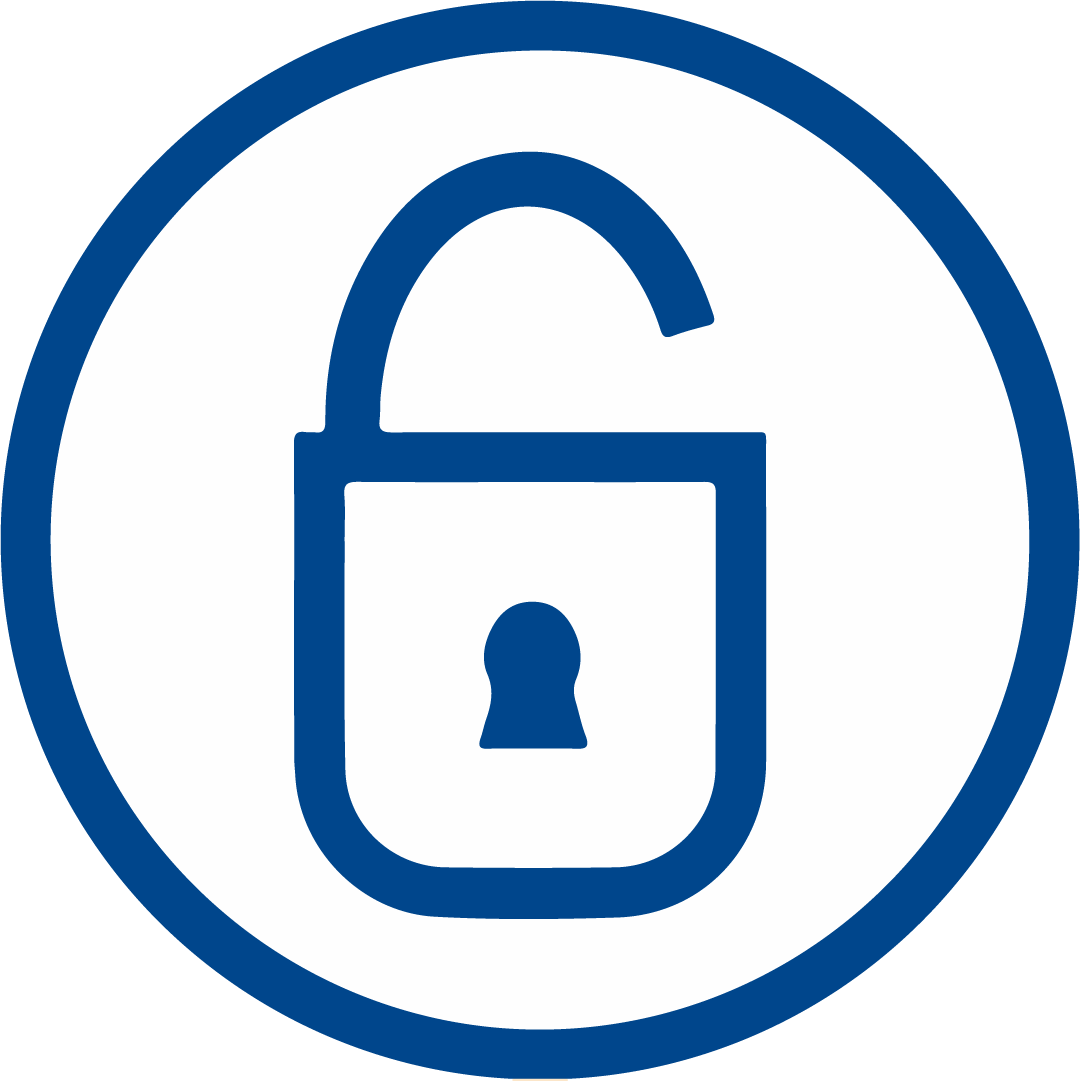 The preposition à
à
at
to
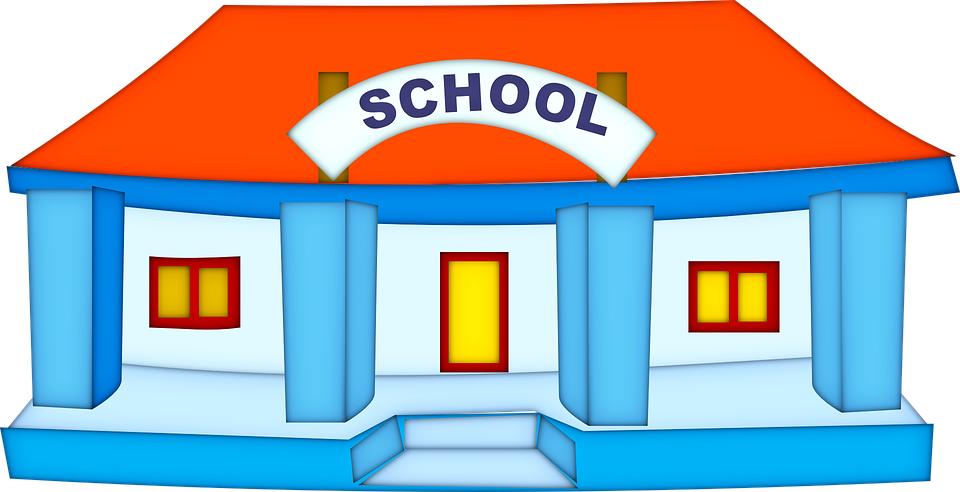 Je reste à l’école
= I stay at school
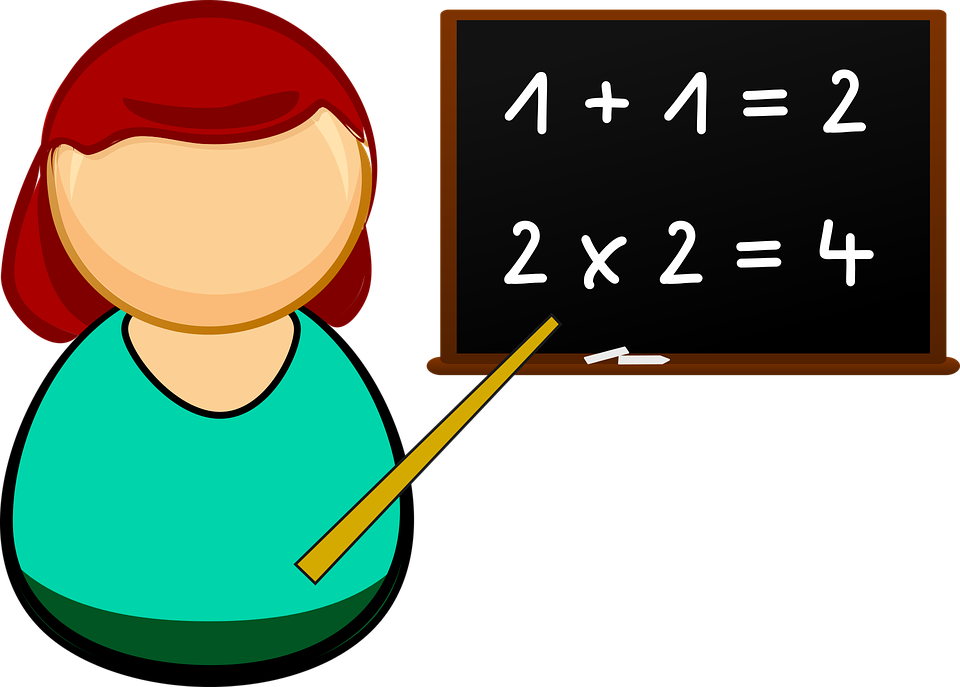 Je parle à un professeur
= I speak to a teacher
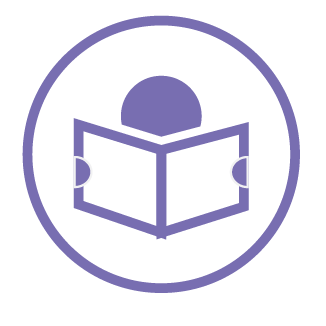 Reading Practice
1.
Je
parle
à
un
professeur
I speak to a teacher
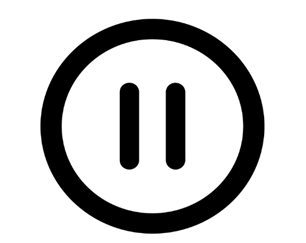 2.
Tu
restes
à
l’
école
You stay at school
5
4
3.
Elle
donne
un
cadeau
à
une
amie
3
She gives a present to a friend
2
4.
Tu
aimes
rester
à
la
maison
1
You like to stay at home
Say what people do
to / at
rester
parler
at the house
at the school
je parle à un ami